ATHLETIC PERFORMANCE
Los Angeles Harbor College;
ATHLETES
ABOUT BEING CHAMPIONS
This is the beginning of a new day. I was given this day to use as I will. I can waste it or use it for good. What I do today is important because I am exchanging a day of my life for it. When tomorrow comes, this day will be gone forever, leaving in its place something I have traded for it. I want it to be gain, not loss; good, not evil; success, not failure; in order that I shall not regret the price I have paid for it.
	
	The price of greatness is RESPONSIBILITY!
https://www.youtube.com/watch?v=jbmVgCt3Hgw
Athletic performance
Skill
Focus & Motivation
BE EARLY
100% EFFORT
Confidence & Mental Toughness
BE COACHABLE & ENCOURAGE OTHERS
PERSIST & 100% ACCOUNTABILITY
Strength & Flexibility (Mon-Wed)- Aerobic/WT RM
Speed & Agility (Tues-Thurs)- FOOTBALL FIELD
Stamina
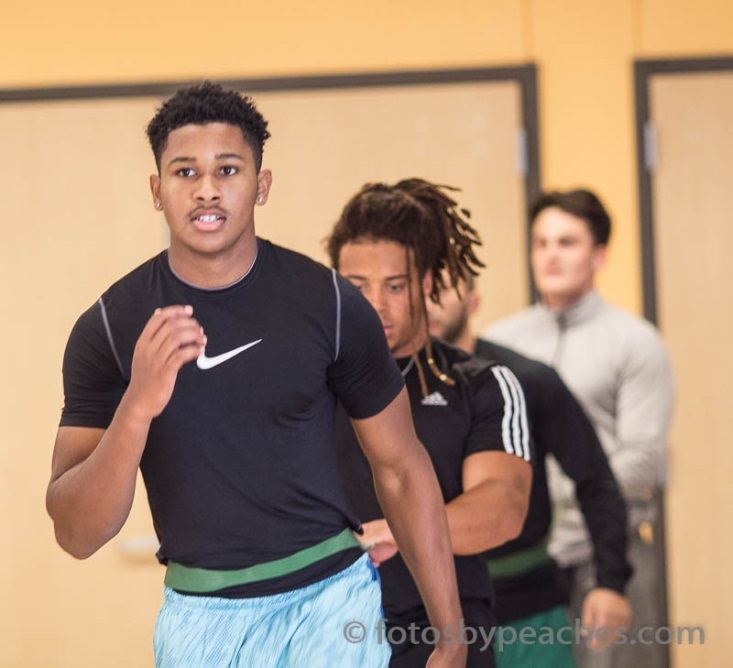 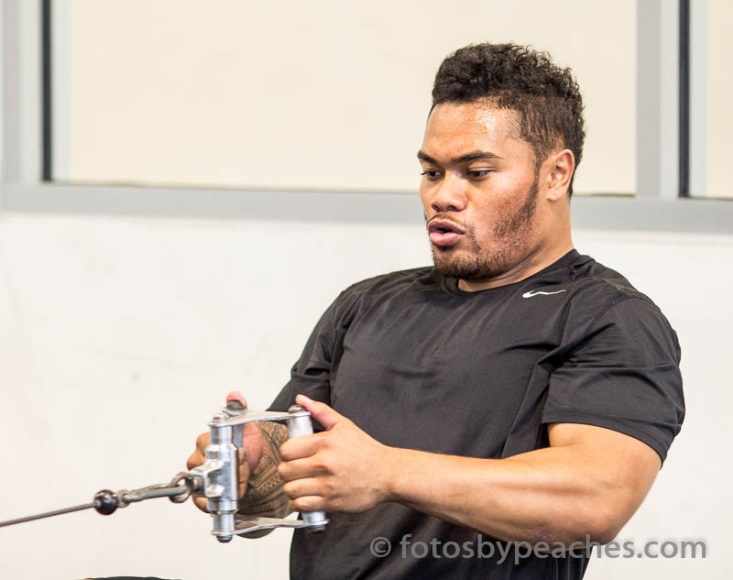 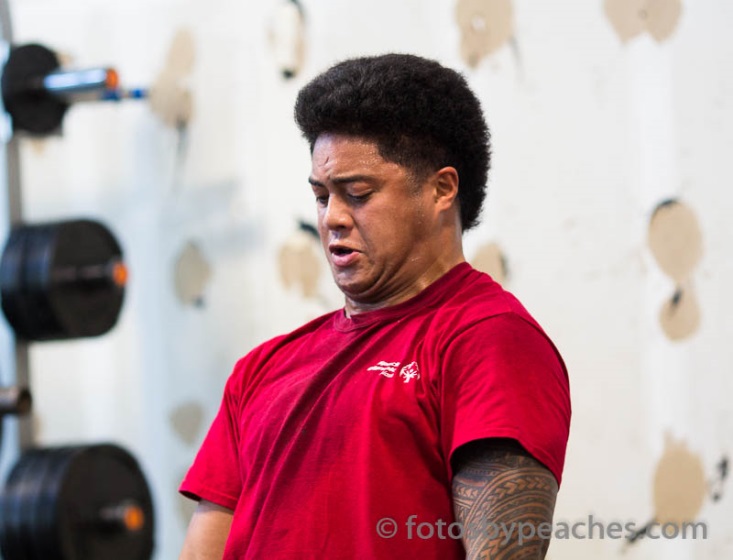 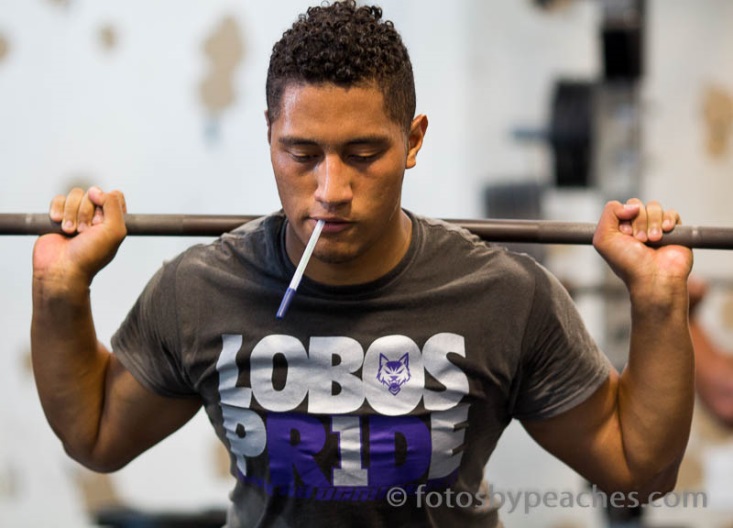 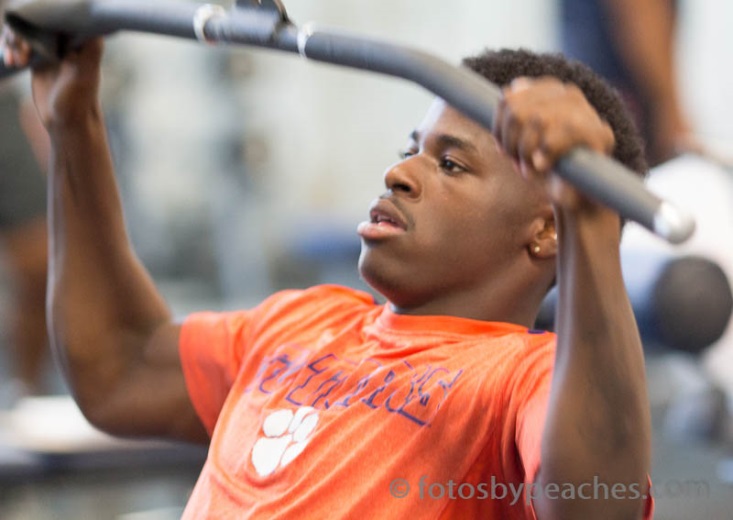 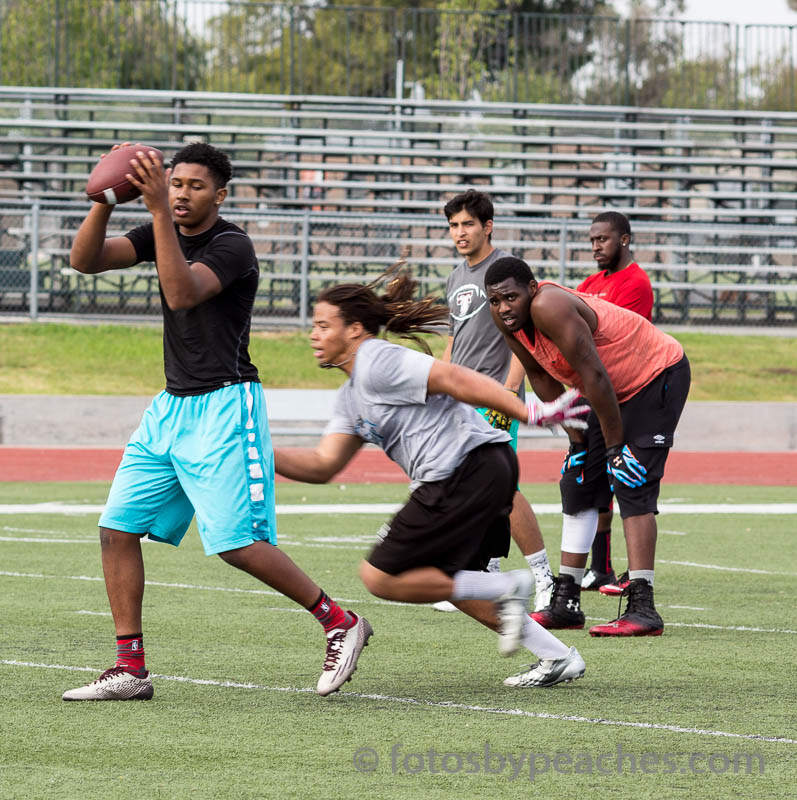 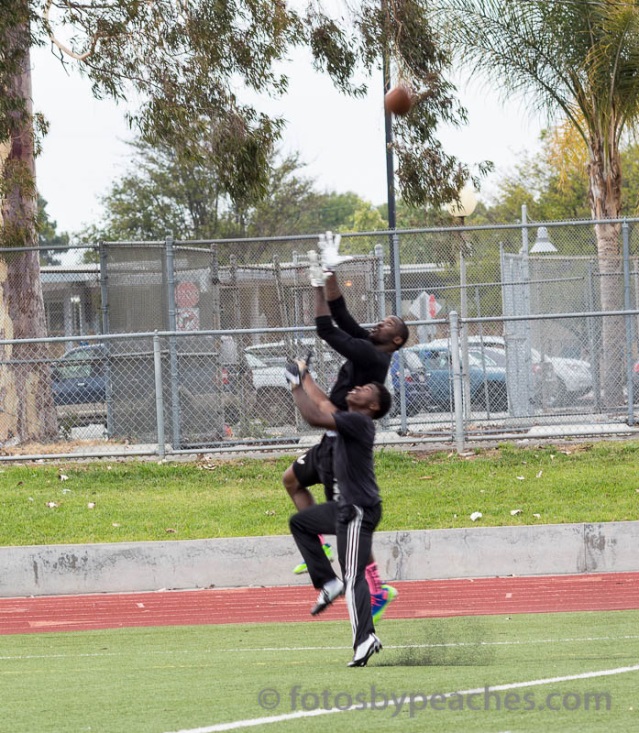 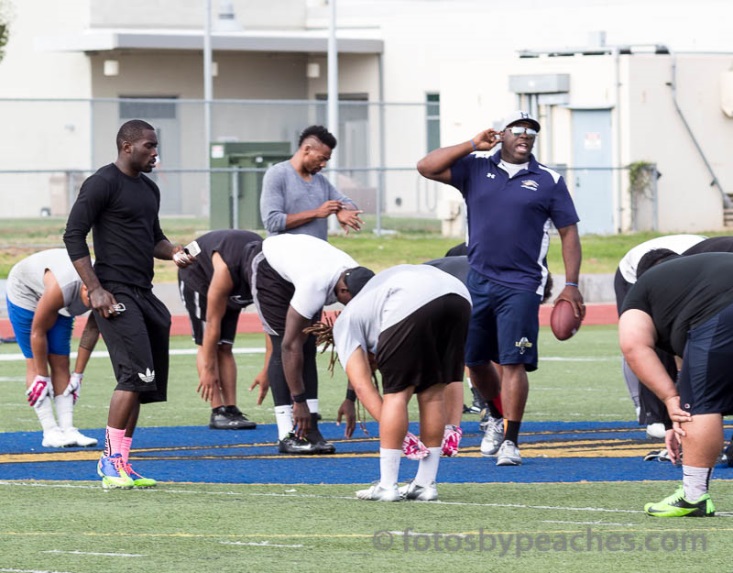 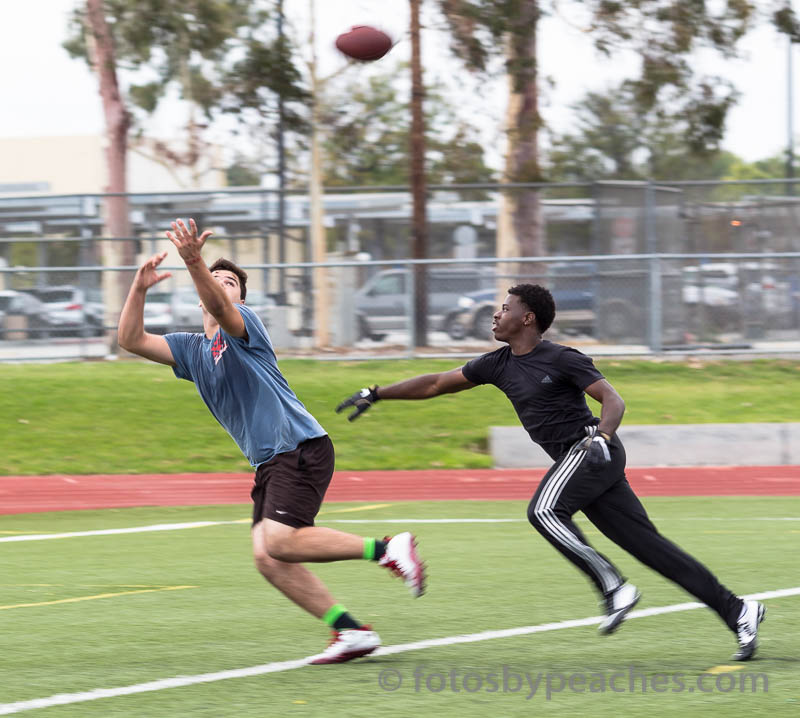 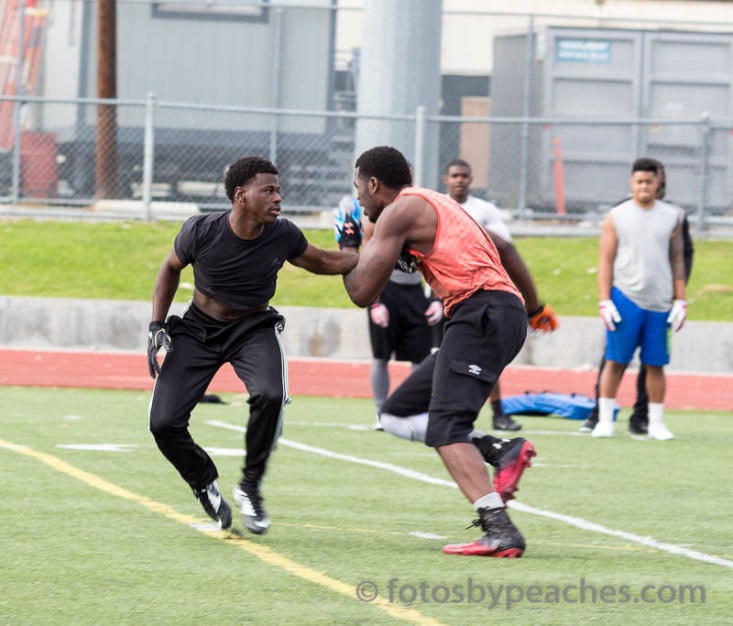 NUTRITION
Breakfast (7am)
Within an hour of waking up. 
At least 20gms protein
Eggs, bacon, sausage, pancakes, oatmeal, steak bits, protein shake
Snack (10am)
Nuts, fruit, veggies, cheese, chicken, protein bar/drink, eggs
Lunch (1pm)
PB&J, Turkey, Chicken, Roast Beef, Pastrami Sandwiches
Hamburgers and Hot Dogs
Nuts, fruit, veggies, cheese
TEAM  TRAINING (2:30pm)
Snack (4:30pm)
Recovery shake, Nuts, fruit, veggies, cheese, chicken, protein bar, eggs
Dinner (7:30pm)
Chicken, rice, beans, quinoa, steak, salad, spaghetti, lasagna, fish, etc.
Snack optional (10pm) if trying to gain muscle mass 
GO TO BED BY 11pm
RECOVERY
At least 7 hours of sleep
Recovery starts at 10:30pm
Testosterone, HGH, protein resynthesizes, memories, healing properties
Multi-vitamin, Omega’s, Vitamin E, Vitamin C
Friday
Light recovery: stretching, foam rolling, hot/cold
Saturday
Active recovery: bike, jog/walk, swim, yoga, pilates, FB
Sunday 
Light Active recovery: bike, walk, swim, yoga, pilates